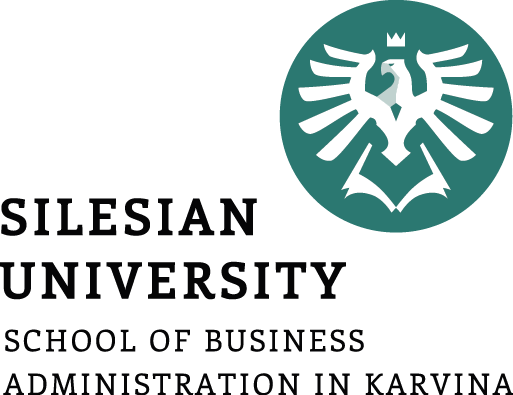 Mathematics in economics
Lecture 7
Mgr. Jiří Mazurek, Ph.D.
Mathematics in Economics/PMAT
Lecture 7
Definite integral
Newton´s definite integral:
In the definition above, F is a primitive function to f, 
and a and b are the limits of the integral.

The result of definite integral is not a function, but a number!
Lecture 7
Definite integral – elementary properties
Generally, when computing definite integral, we use the
same table of elementary integrals as for an indefinite
integral.

The elementary properties of the definite integral:
Lecture 7
Definite integral – a use
The definite integral can be used to calculation of:

 The square under or above given function,

 The length of a curve,

 The volume of a 3D object,

 The area of a 3D object.
Lecture 7
Definite integral – An area under/above a function
Find:

Solution: 


What does the number 7/3 mean?  

It is the area below the function f(x) on the interval (1,2),
See the next slide for a picture.
Lecture 7
Definite integral – An area under/above a function
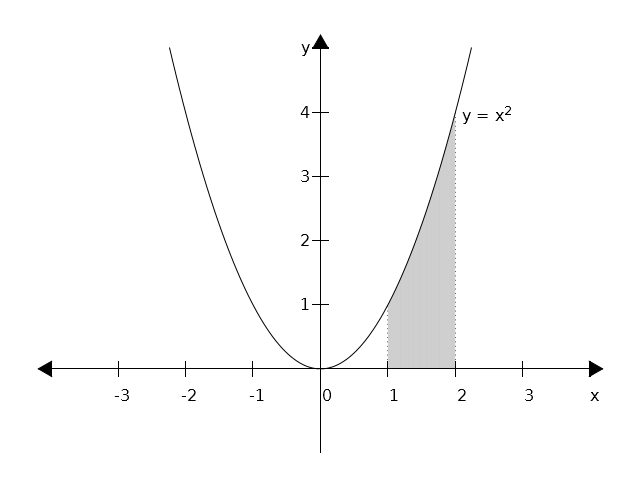 Lecture 7
Definite integral – An area under/above a function
Find an area bounded by functions:               , axis x,
x = -1 and x = 2.

Solution: We must divide the interval of integration
(-1,2) into two intervals: (-1,0) and (0,2) (WHY?):
Lecture 7
Definite integral – An area under/above a function
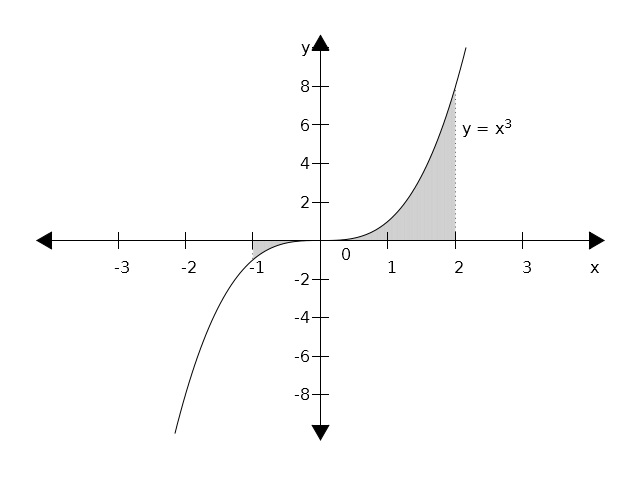 Lecture 7
Definite integral – An area under/above a function
Problem 2
Find:

Solution: 

This result means that the area under the function on
 the interval (0,3) is 9.

Important note: if a function is positive on the interval
of integration, then the result will be a positive number.
However, for a negative function the result will be 
negative!
Lecture 7
Definite integral – An area under/above a function
Problems 3 and 4
Find:

Solution:
Find:

Solution:
Lecture 7
Definite integral – per partes
Per partes method:





Example:
Lecture 7
Definite integral – substitution
A substitution in an definite integral, example:
Lecture 7
Problems to solve - 1
Find:
Lecture 7
An area between two curves
Let f(x) and h(x) be two curves, S an area between them
And a and b their intersections. 
Then S is given as follows:
Lecture 7
An area between two curves – Problem 1
Find an are between two curves:              and             . 

A picture:
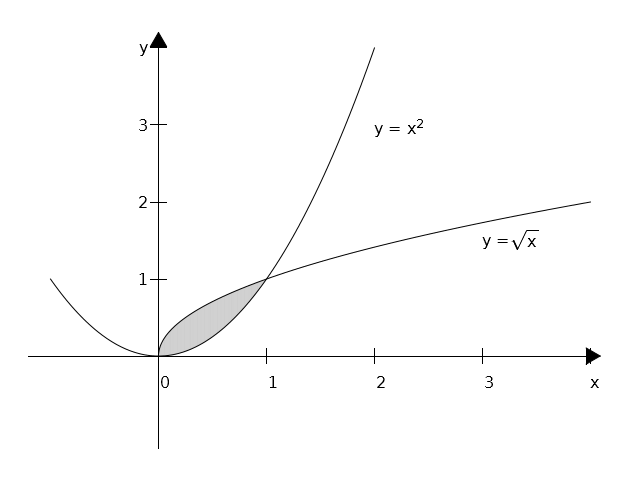 Lecture 7
An area between two curves – Problem 1 cont.
Find an are between two curves:              and             . 

Solution:
First, we find intersections:                , hence x = 0 and x = 1.

 Now, we can use the integral formula for the area:
Lecture 7
An area between two curves – Problem 2
Find an are between two curves:              and             . 

Solution:
First, we find intersections:                , hence x = 0 and x = 2.

 Now, we can use the integral formula for the area:
Lecture 7
An area between two curves – Problem 2 – cont.
Find an are between two curves:              and             . 

A graph:
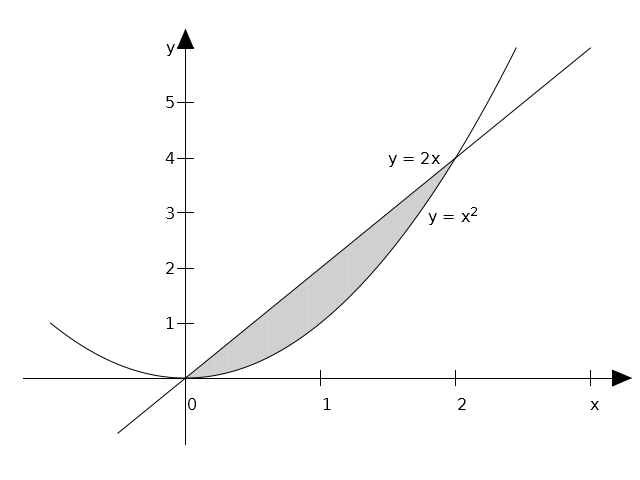 Lecture 7
A volume of a solid of revolution
We assume that a solid is generated by rotating a plane 
curve around x axis.

In such a case, the volume of a solid is given as:
Lecture 7
A volume of a solid of revolution – Problem 1
Find a volume of a solid generated by a curve               , 
rotating around x axis on the interval  (0,3).

Solution:
Note: the solid is called a rotational parabolloid.
Lecture 7
A volume of a solid of revolution – Problem 2
Find a volume of a solid generated by a curve               , 
rotating around x axis on the interval  (1,2).

Solution:
Note: the solid is also a rotational parabolloid.
Lecture 7
A volume of a solid of revolution – Problem 3
Find a volume of a solid generated by a curve               , 
rotating around x axis on the interval  (1,4).

Solution:
Note: the solid is called a rotational hyperbolloid.
Lecture 7
Problems to solve - 1
Find an are under/above the curve           on the interval (1,3)
Find an are under/above the curve:
Find an are under/above the curve:
Find a volume of a solid generated by a curve               , 
rotating around x axis on the interval  (1,2).
Lecture 7
Problems to solve - 2
Find an are under/above the curve:
Find an are under/above the curve:
Find an are under/above the curve:
Find an are under/above the curve:
Lecture 7
Problems to solve - 3
Find an are between two curves:
Find an are between two curves:
Find an are between two curves:
Find a volume of a rotational solid:                on interval (0,1).
Lecture 7
Thank you for your attention